Держгеокадастр роз’яснює
Варіанти приведення відомостей про цільове призначення земельної ділянки 
у відповідність до діючого Класифікатора видів цільового призначення земельних ділянок
Внесення до Державного земельного кадастру відомостей про цільове призначення земельної ділянки
Відомості вносяться у вигляді коду цільового призначення у форматі XX.XX (5 символів включаючи крапку)
Внесення письмової назви цільового призначення разом 
з кодом
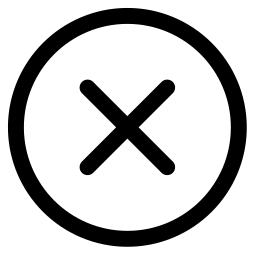 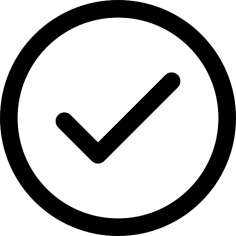 Код цільового призначення відповідає Класифікатору видів цільового призначення земельних ділянок (додаток 59 до Порядку ведення державного земельного кадастру, затвердженого постановою КМУ від 17.10.2012 № 1051 «Про затвердження Порядку ведення Державного земельного кадастру»)
Внесення до Державного земельного кадастру відомостей про цільове призначення земельної ділянки
Цільове призначення земельної ділянки визначено згідно 
із Класифікатором, 
проте не зазначено його код
До відомостей Державного земельного кадастру внесено назву цільового призначення
заява власника (розпорядника, у визначених законом випадках – користувача) земельної ділянки за формою згідно з додатком 12 
до Порядку ведення державного земельного кадастру, затвердженого постановою КМУ від 17.10.2012 № 1051
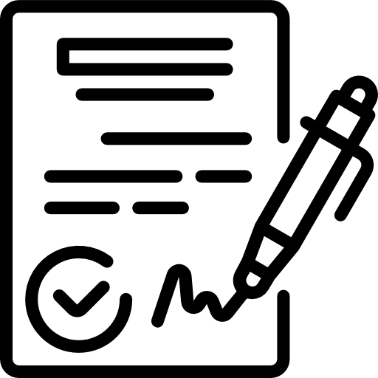 Внесення до Державного земельного кадастру відомостей про цільове призначення земельної ділянки
коли цільове призначення земельної ділянки визначено згідно із документами, 
які набрали чинності до прийняття постанови КМУ від 17.10.2012 № 1051 
«Про затвердження Порядку ведення Державного земельного кадастру»:
Випадок 1
Випадок 2
Цільове призначення земельної ділянки визначено згідно із Українським класифікатором цільового використання землі, затвердженим листом Державного комітету по земельних ресурсах 
від 24.04.1998 № 14-1-7/1205 (УКЦВЗ), 
а також у разі коли таке цільове призначення визначено до набрання чинності УКЦВЗ
Цільове призначення земельної ділянки визначено згідно із Класифікацією видів цільового призначення земель, затвердженою наказом Державного комітету України із земельних ресурсів від 23.07.2010 № 548 «Про затвердження Класифікації видів цільового призначення земель», але в поле цифрового коду цільового призначення внесена його назва
Випадок 1. Варіант 1
Коди цільового використання УКЦВЗ: 1.1, 1.4, 1.5, 1.7, 1.10, 1.10.1, 1.10.2, 1.10.4, 1.10.5, 1.11.2, 1.12.1, 1.12.3, 1.12.4, 1.12.5, 1.12.6, 1.12.8, 1.14.1, 1.14.3, 1.14.4, 1.14.5, 1.14.6, 1.14.7, 1.14.8, 1.20, 1.21.1, 2.1, 2.4, 2.5, 2.7, 3.1, 3.1.1, 3.1.2, 3.1.4, 3.1.5, 3.2.1, 3.2.3, 3.2.4, 3.2.5, 3.2.6, 3.2.7, 3.2.8, 3.4, 6.1
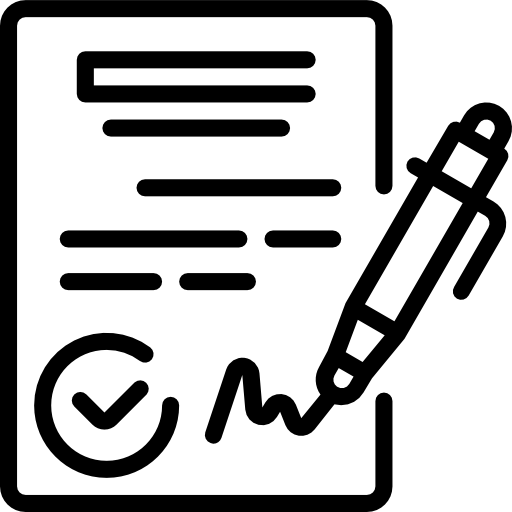 заява власника або користувача земельної ділянки, за згодою власника (розпорядника), за формою згідно з додатком 12 
до Порядку ведення державного земельного кадастру, затвердженого КМУМ від 17.10.2012 № 1051
Випадок 1. Варіант 2
Інші коди цільового використання УКЦВЗ:
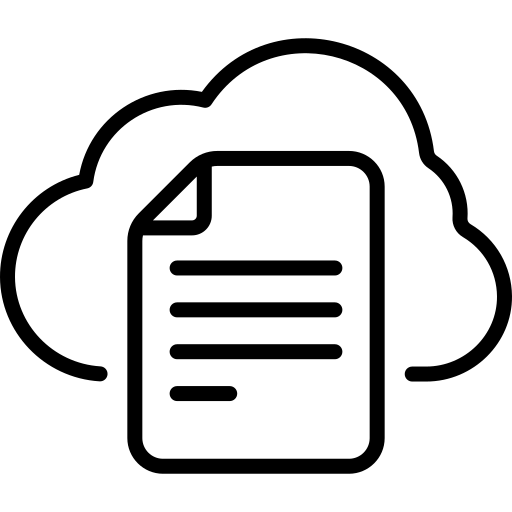 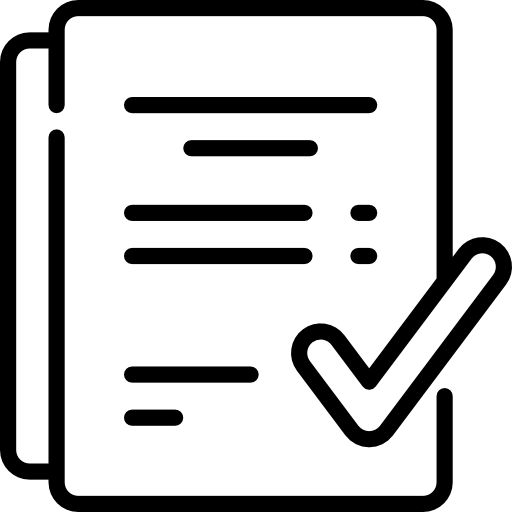 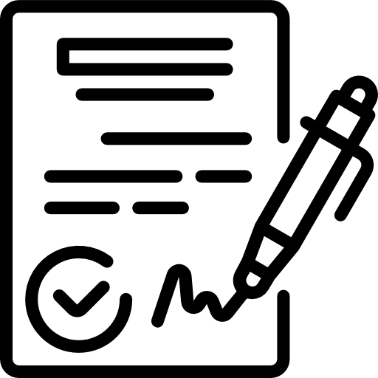 заява власника (розпорядника, у визначених законом випадках – користувача) земельної ділянки за формою згідно з додатком 12  до Порядку ведення державного земельного кадастру, затвердженого постановою КМУ від 17.10.2012 № 1051
електронний документ з визначеним цільовим призначенням земельної ділянки відповідно до Класифікатора (формується сертифікованим інженером-землевпорядником)
лист структурного підрозділу Держгеокадастру, який здійснює повноваження на відповідній території, щодо можливості визначення цільового призначення земельної ділянки згідно з Класифікатором (надається протягом 30 календарних днів на запит власника або користувача земельної ділянки з урахуванням матеріалів формування земельної ділянки)
Випадок 2. Варіант 1
Для сінокосіння і випасання худоби
До відомостей Державного земельного кадастру внесена лише назва цільового призначення земельної ділянки, 
яка чітко відповідає Класифікатору
Наприклад
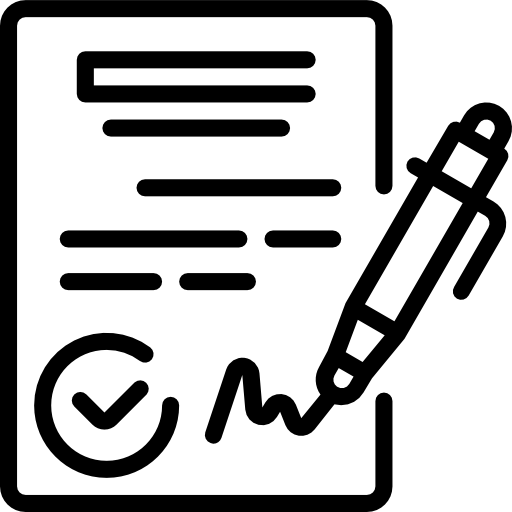 заява власника (розпорядника, у визначених законом випадках – користувача) земельної ділянки за формою згідно з додатком 12 до Порядку ведення державного земельного кадастру, затвердженого постановою КМУ від 17.10.2012 
№ 1051
Випадок 2. Варіант 2
01.08 Для сінокосіння і випасання худоби
До відомостей Державного земельного кадастру одночасно внесено код і назву цільового призначення земельної ділянки, 
які чітко відповідають Класифікатору
Наприклад
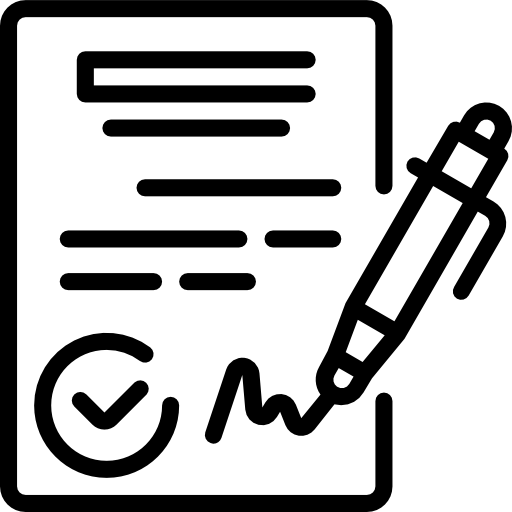 заява власника (розпорядника, у визначених законом випадках – користувача) земельної ділянки за формою згідно з додатком 12 до Порядку ведення державного земельного кадастру,  затвердженого постановою КМУ від 17.10.2012 
№ 1051
Випадок 2. Варіант 3
До відомостей Державного земельного кадастру внесено:
А
В
С
лише код цільового призначення земельної ділянки
лише назва цільового призначення земельної ділянки
код і назва цільового призначення земельної ділянки
які не відповідають Класифікатору
Можливі дії 1, 2, 3
Випадок 2. Варіант 3
1. Державному кадастровому реєстраторові подаються:
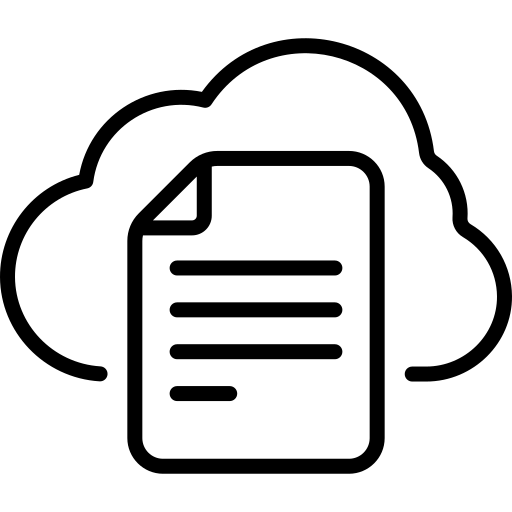 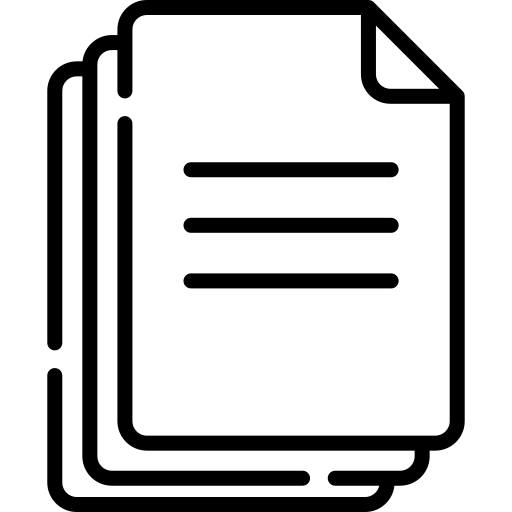 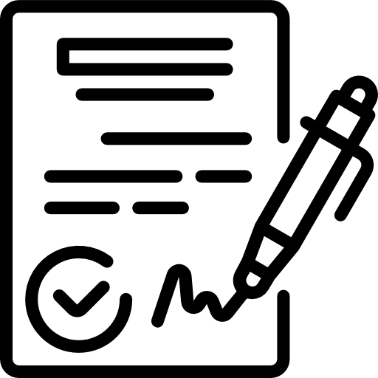 заява власника (розпорядника, у визначених законом випадках – користувача) земельної ділянки за формою згідно з додатком 12  до Порядку ведення державного земельного кадастру, затвердженого постановою КМУ від 17.10.2012 № 1051
електронний документ з визначеним, згідно із Класифікатором, цільовим призначенням земельної ділянки у форматі XX.XX (5 символів) (формується сертифікованим інженером-землевпорядником)
документація із землеустрою (матеріали формування земельної ділянки або проект землеустрою щодо зміни цільового призначення земельної ділянки)
Випадок 2. Варіант 3
2. За умови наявності у Державному земельному кадастрі відомостей про затверджені функціональні зони
заява власника (розпорядника, у визначених законом випадках – користувача) земельної ділянки за формою згідно з додатком 12 до Порядку ведення державного земельного кадастру, затвердженого постановою КМУ від 17.10.2012 № 1051
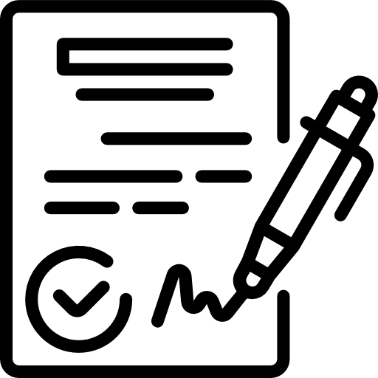 Випадок 2. Варіант 3
3. За умови відсутності у Державному земельному кадастрі відомостей 
про затверджені функціональні зони
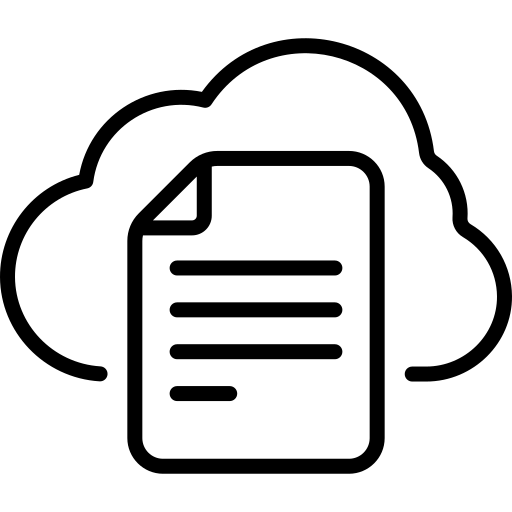 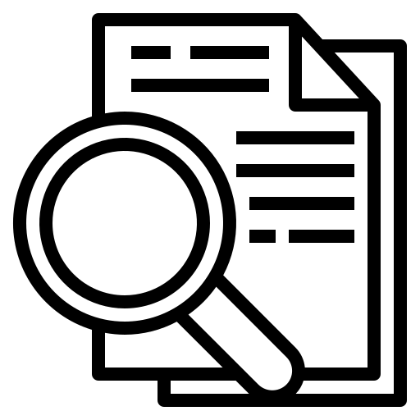 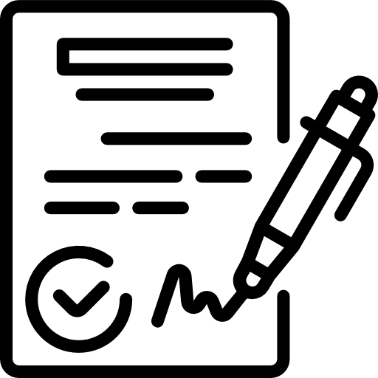 заява власника (розпорядника, у визначених законом випадках – користувача) земельної ділянки за формою згідно з додатком 12  до Порядку ведення державного земельного кадастру, затвердженого постановою КМУ від 17.10.2012 № 1051
електронний документ з визначеним, згідно із Класифікатором, цільовим призначенням земельної ділянки у форматі XX.XX (5 символів) (формується сертифікованим інженером-землевпорядником)
витяг з містобудівної документації
Випадок 3. Відомості про цільове призначення земельної ділянки внесено до Державного земельного кадастру з помилкою
До відомостей Державного земельного кадастру внесено цільове призначення, яке не відповідає цільовому призначенню, встановленому рішенням органу виконавчої влади або органу місцевого самоврядування
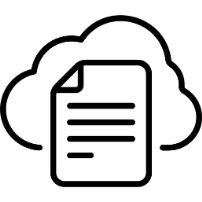 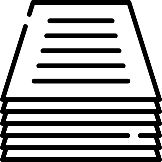 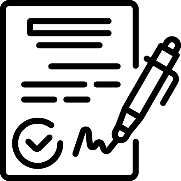 документи (або їх посвідчені копії), на підставі яких до Державного земельного кадастру внесені відомості щодо цільового призначення земельної ділянки
електронний документ 
з визначеним цільовим призначенням земельної ділянки відповідно до Класифікатора (формується сертифікованим інженером-землевпорядником)
заява заінтересованої особи за формою згідно з додатком 35 
до Порядку ведення державного земельного кадастру, затвердженого постановою КМУ 
від 17.10.2012 № 1051
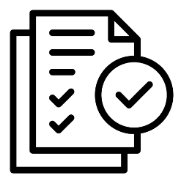 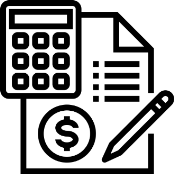 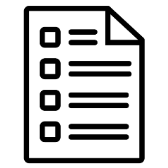 документи з виправленими технічними помилками, які є підставою для виправлення відповідних технічних помилок у відомостях Державного земельного кадастру (виготовляються сертифікованим інженером-землевпорядником)
документ, що підтверджує оплату послуг з виправлення технічних помилок у відомостях щодо цільового призначення земельної ділянки Державному земельному кадастрі
документи що містять технічні помилки
Алгоритм внесення до Державного земельного кадастру відомостей про цільове призначення земельної ділянки
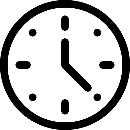 Строк виконання робіт
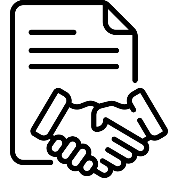 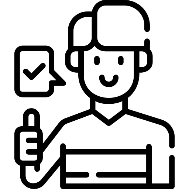 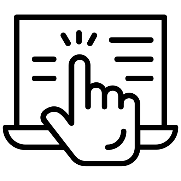 Розробник документації із землеустрою
Заключення договору
Замовник документації із землеустрою за рахунок власних коштів обирає
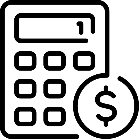 Вартість виконання робіт
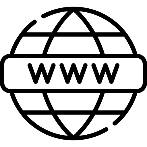 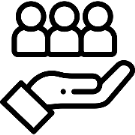 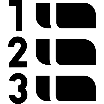 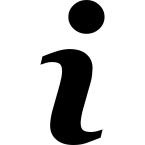 Державний реєстр
сертифікованих 
інженерів-землевпорядників
Сайт Держгеокадастру
land.gov.ua
Розділ «Онлайн сервіси»
Інформація про сертифікованих 
інженерів-землевпорядників
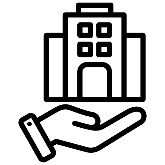 Територіальні органи Держгеокадастру 
у Вашому регіоні
Алгоритм внесення до Державного земельного кадастру відомостей про цільове призначення земельної ділянки
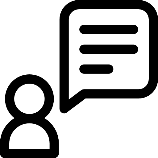 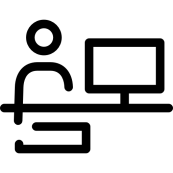 Сертифікований 
інженер-землевпорядник
Звернення до сертифікованого інженера- землевпорядника
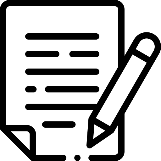 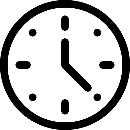 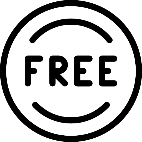 Заява про внесення відомостей (змін до них) до Державного земельного кадастру
14 робочих днів
Внесення змін до відомостей 
Державного земельного кадастру безоплатно
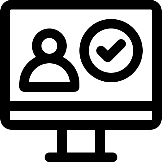 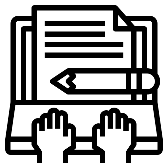 + відповідні документи, необхідні для внесення таких змін/виправлень
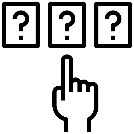 Через електронний 
сервіс (кабінет)
Державний кадастровий реєстратор
Обирається програмним забезпеченням Державного земельного кадастру за принципом випадковості
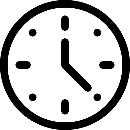 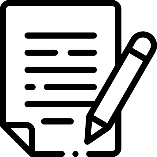 2 робочих дня
Заява про виправлення технічних помилок, допущених під час ведення Державного земельного кадастру